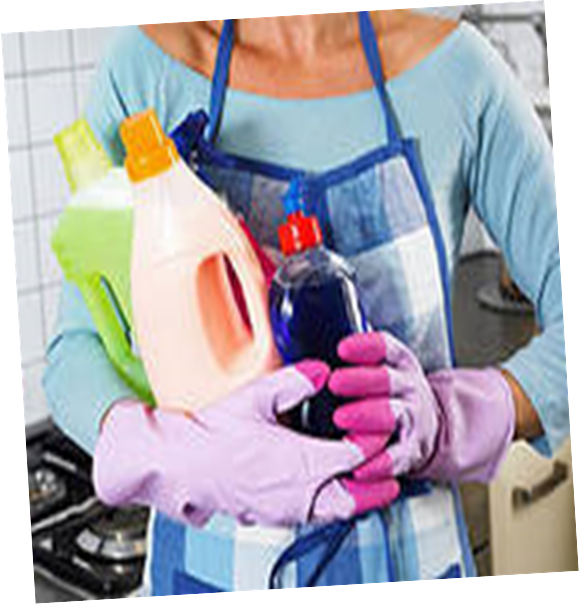 Презентация к уроку -устный журнал«Химическая атака на нас»
Учитель химии высшей категории ФГКОУ СПКУ
 Казановская Елена Борисовна
Девиз урока: «Химики – это те, кто действительно понимает мир!»
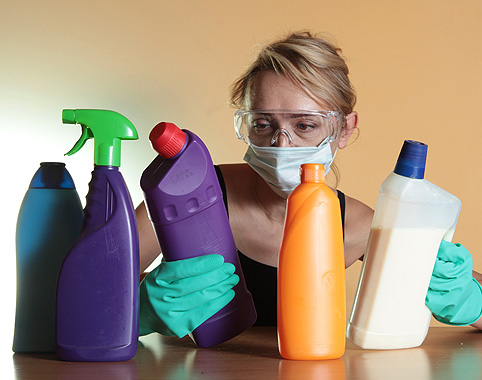 Страница 1 «Здоровье человека и средства бытовой химии»
Рынок продажи средств бытовой химии велик и разнообразен.  Но эти средства нужно правильно  и тщательно выбирать!
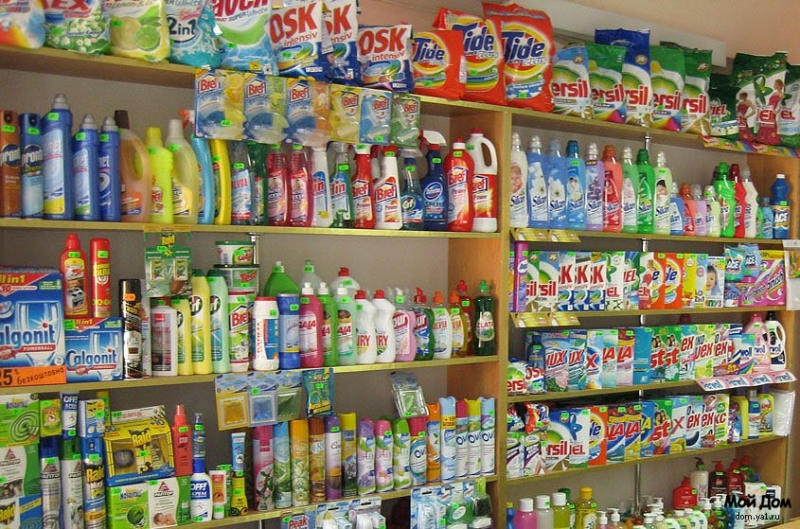 Исследования
Концентрация токсичных веществ внутри обычного дома выше, чем концентрация за его пределами (в 70 раз выше, чем на улице)
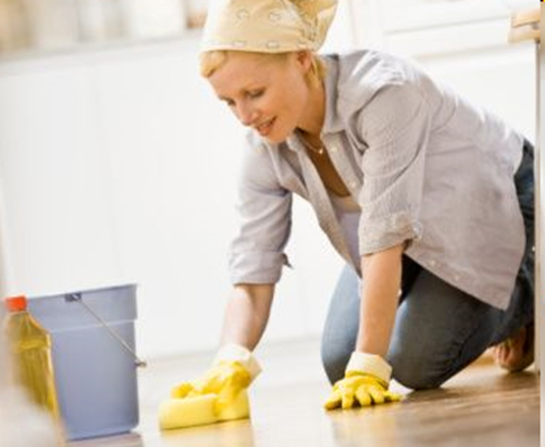 ШАМПУНИ
Шампунь -  от названия цветка растущего в Индии, из которого делается масло для втирания в волосы (отсюда англ. champo - "массировать")
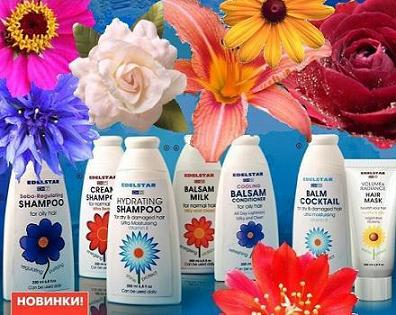 Состав шампуней
Вода (water) 
Sodium Citrate 
Лаурил сульфат (Laureth Sulfate или  Sodium Lauryl  Sulfate) 
Dimethicone или Cyclomethicone
Цетиловый (Cetyl), олеиловый (Oleyl), стеариловый (Stearyl) спирты 
Пропилен гликоль
Mineral oil, силикон, масла
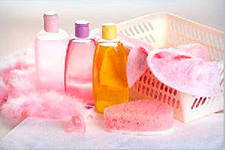 Лаурил сульфат или лауретсульфат натрия - (Ammonium Laureth Sulfate,  Sodium Lauryl Sulfate)  – очищает от жира и загрязнений, но способен проникать в глаза, мозг,  сердце, печень.
 В  хороших шампунях –магний лаурет сульфат.
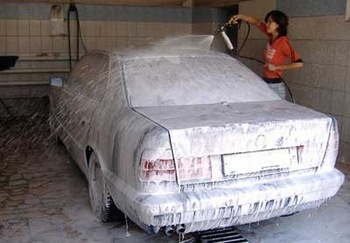 Наши рекомендации
Выбирайте прозрачные шампуни и без запаха
Чем меньше пенится шампунь, тем он лучше для здоровья
Вначале 2 мин. ополаскивайте волосы водой, и только потом мойте  их шампунем
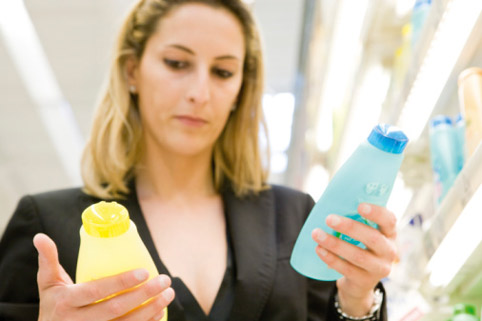 Бабушкины рецепты
Заваривайте воду с крапивой
Для светлых волос заваривайте ромашку – 
   4 ст. ложки на 1,5 л кипяченной воды,
   залить на 2 часа и настоять
Смесь куриное яйцо, лимонный сок, теплая вода – нанести как шампунь – придает блеск
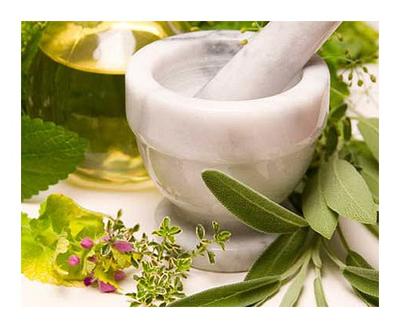 КРАСКИ ДЛЯ ВОЛОС
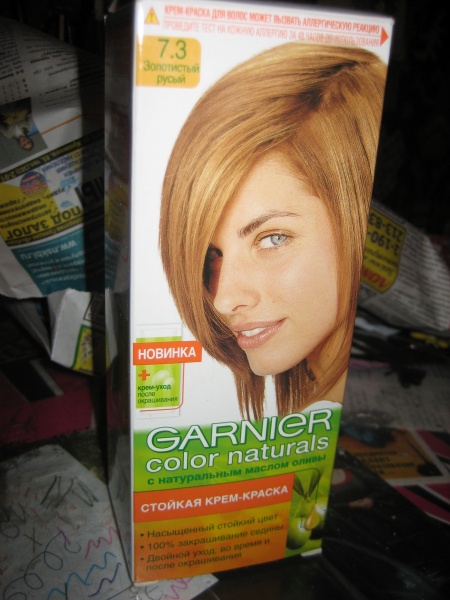 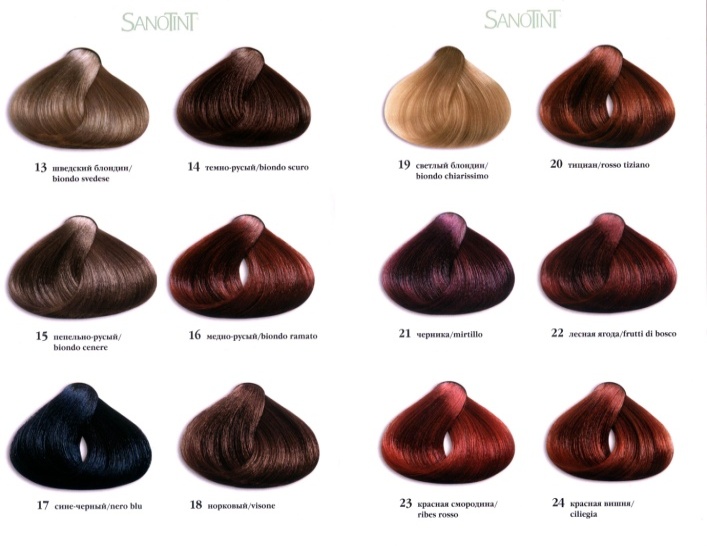 Состав
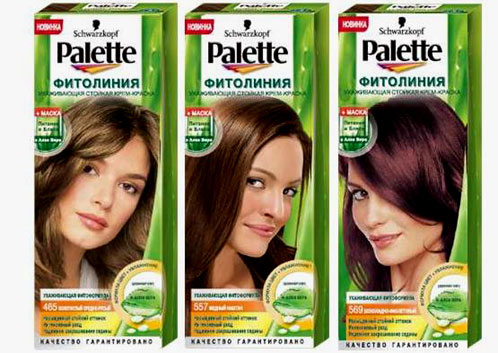 Аммиак и перекись водорода
Последствия: аллергия, отеки рук, ожоги, даже смерть от анафилактического шока
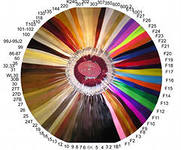 Наши рекомендации по выбору красок для волос
Надо чтобы в краске не было: аммиака, ацетата свинца, ртути, мышьяка.
Выбирайте растительные краски: хна или
   басма.
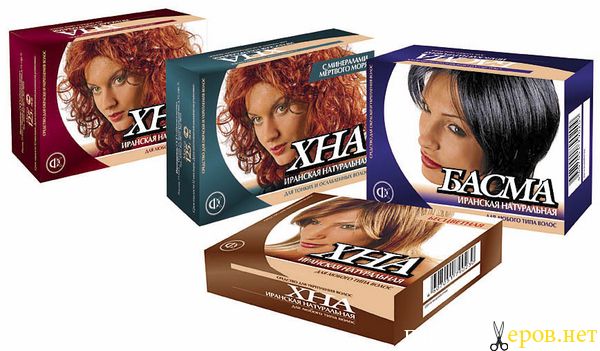 ЗУБНЫЕ ПАСТЫ
 Это желеобразная масса (паста или гель) для чистки зубов. Ранее приготавливалась на основе мела, современные зубные пасты в основном основаны на силикатах.
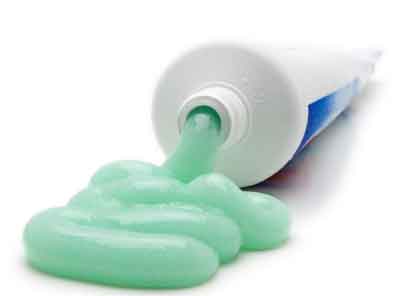 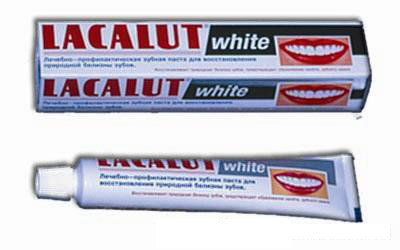 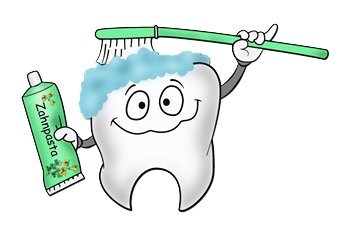 Состав
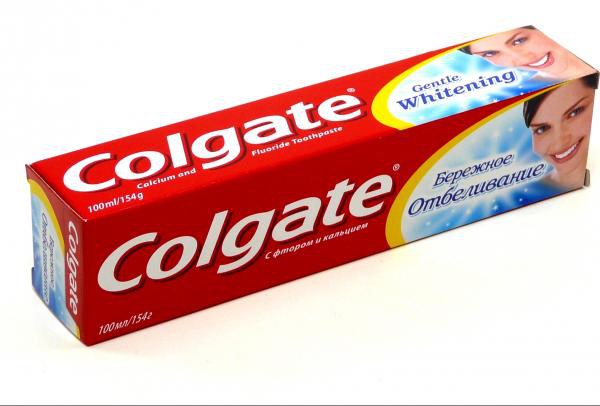 очиститель
пенообразователь
отбеливатель
антибактериальный компонент
вещество, снижающее чувствительность  тканей
абразивные вещества (мел, сода, пероксиды)
Наши рекомендации
Используйте пореже отбеливающие  пасты
Не допускайте попадания зубной пасты в желудок
Отбеливание зубов в домашних условиях крайне опасно
Правильно выбирайте зубные щетки
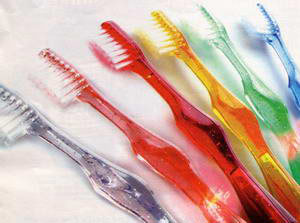 СРЕДСТВА ДЛЯ МЫТЬЯ ПОСУДЫ
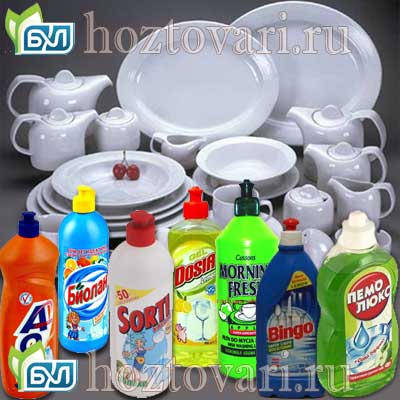 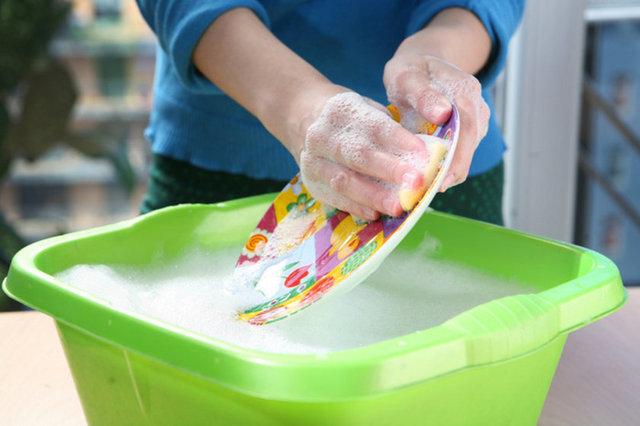 Выводы из эксперимента
На посуде, вымытой МС –     чувствуется пленка, на посуде, которую мыли мылом – нет. 
Главный компонент  ПАВ  улучшает мытье посуды, но разрушает живые клетки, нарушает обмен вещества, вызывает отравление.
В воздухе после применения МС много  ядовитых веществ.
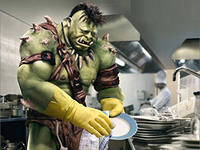 СТИРАЛЬНЫЕ ПОРОШКИ
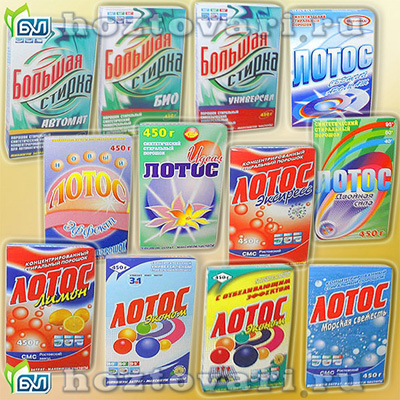 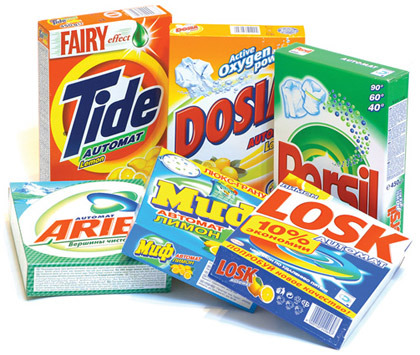 Состав
поверхностно-активные вещества ПАВ
щелочи (сода, фосфаты щелочных металлов)
эмульгаторы жиров (фосфаты)
другие активные компоненты (химические и оптические отбеливатели) 
отдушки, вещества для связывания ионов кальция и магния (триполифосфат натрия) 
энзимы, а также балласт из солей (например  сульфат натрия, хлорид натрия)
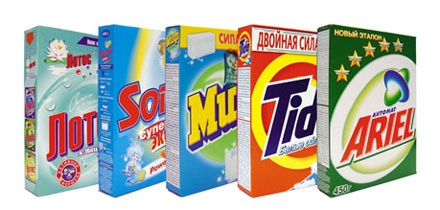 Наши рекомендации
Покупайте бесфосфатные порошки
В порошках не должно быть хлора
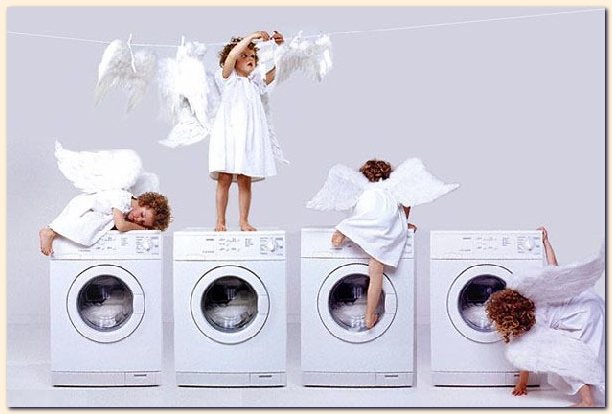 Анализ состава двух популярных марок: детского порошка Ушастый нянь и Тайд детскийПобедил Ушастый нянь – в нем меньше фосфатов и ПАВ
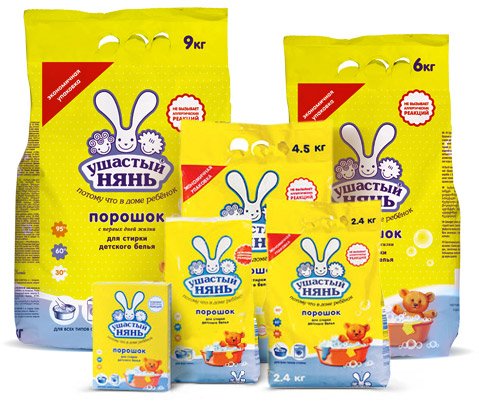 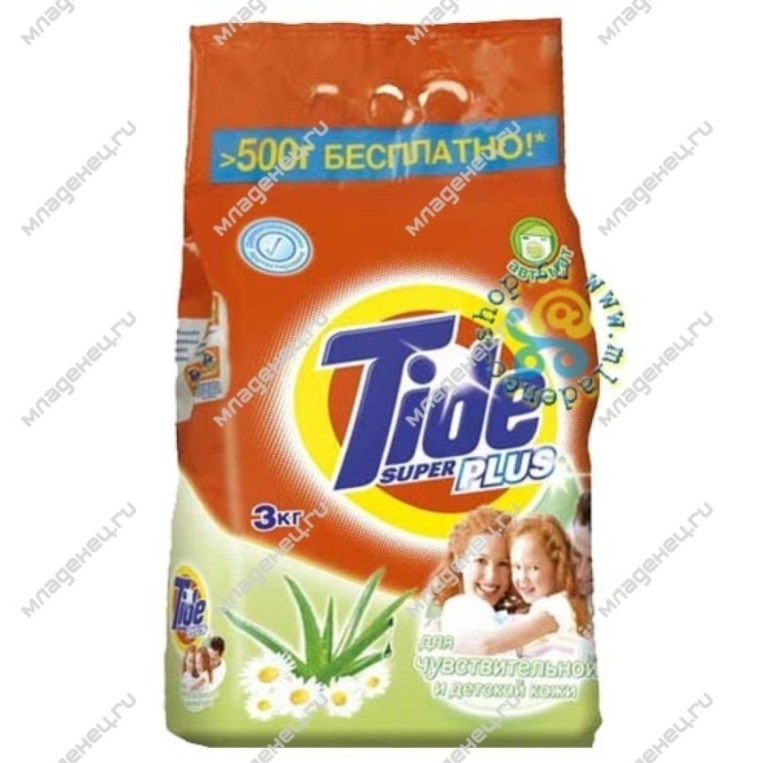 Страница 2. Практическое занятие«Состав порошков, шампуней, гелей»
Цель: научиться расшифровывать состав средств бытовой химии по этикеткам, определять pH среду растворов.
№1 -  раствор стирального порошка
№2 – раствор  хозяйственного мыла
№3 -  раствор геля для душа
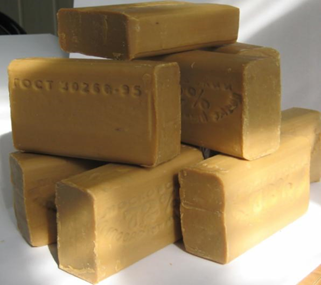 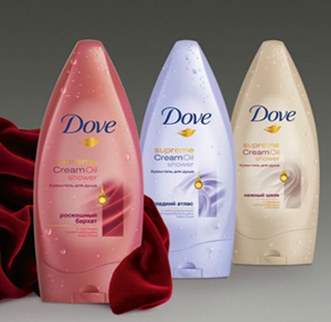 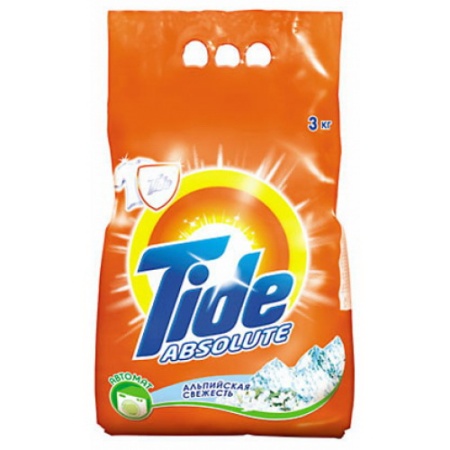 Страница 3Как выбрать экологически чистую продукцию бытовой химии
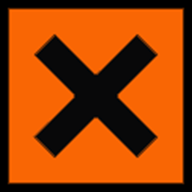 Раздражающий
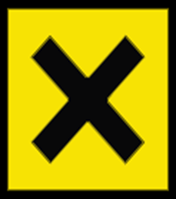 Вредный
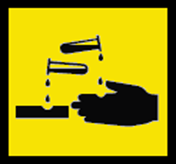 Предупреждающий
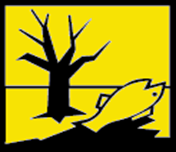 Опасный для окружающей среды
Используйте безопасные альтернативы химическим веществам
Пищевая сода 
Сок лимона 
Уксус 
Бура
Горчица
Соль
Древесная зола, песок 
Мыльный раствор
Хозяйственное мыло
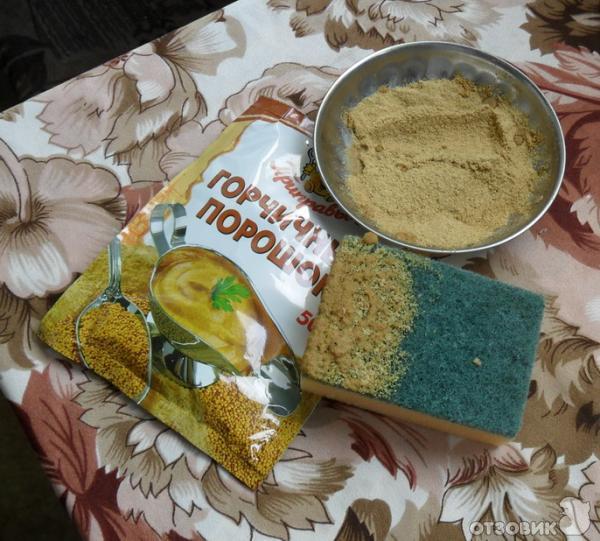 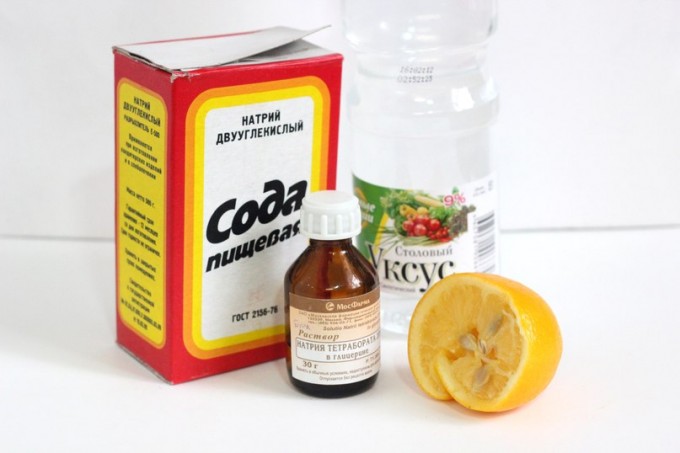 Страница 4. Вы нам писали…
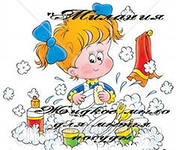 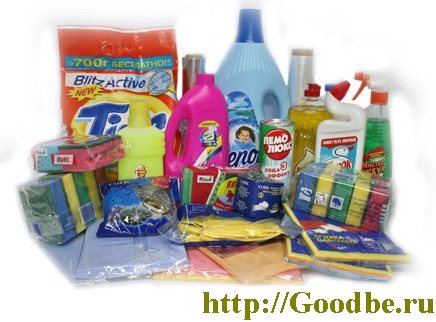 «Здоровье дороже золота» У.Шекспир
Адрес редакции устного журнала:
         г.Ставрополь, 
ул. Апельсиновая,  дом №  22,4          
              наш телефон - С6Н12О6
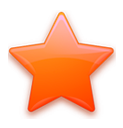 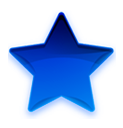 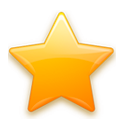